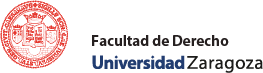 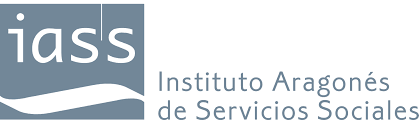 Lección 4 
Tutela automática. Guarda administrativa y acogimiento. Junta de Parientes
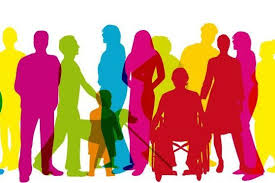 ©cbayod
1
©cbayod
Vigilancia del Ministerio fiscal:
Art. 164 CDFA
©cbayod
2
La protección administrativa de las personas menores
Tutela administrativa
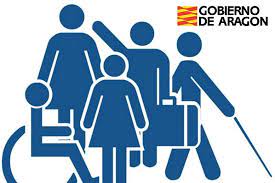 3
©cbayod
La guarda administrativa
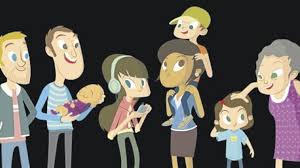 4
©cbayod
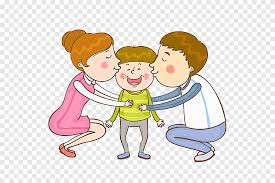 Acogimiento
5
©cbayod
Acogimiento familiar
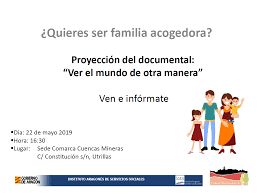 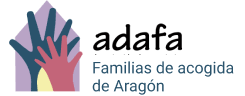 6
©cbayod
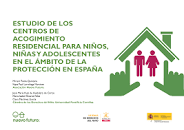 Acogimiento residencial
7
©cbayod
La Junta de parientes
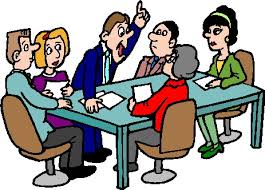 8
©cbayod
Supuestos legales de intervención de la J.P.
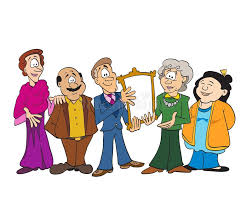 9
©cbayod
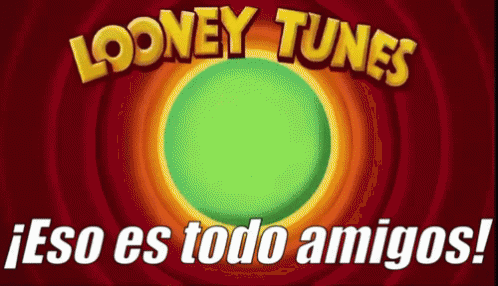 Gracias por su atención
Carmen Bayod
Catedrática de Derecho civil
10
©cbayod